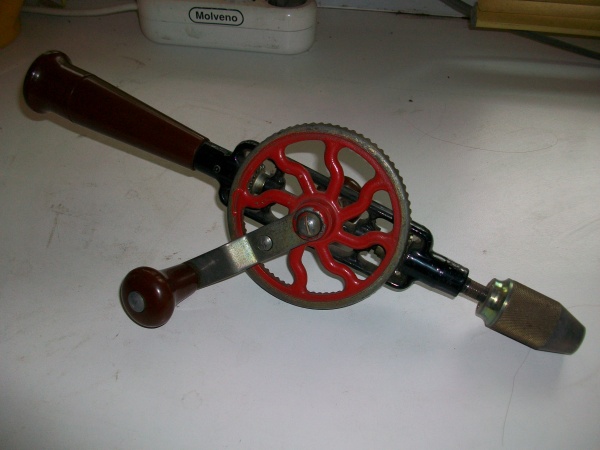 Сверление отверстий
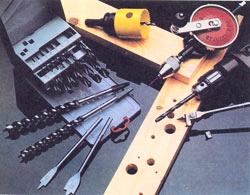 5 класс
Учитель технологии Субботин Н.А.
Назовите части рубанка
Сверление –
это технологическая операция получения отверстия с помощью сверла, путем снятия стружки.
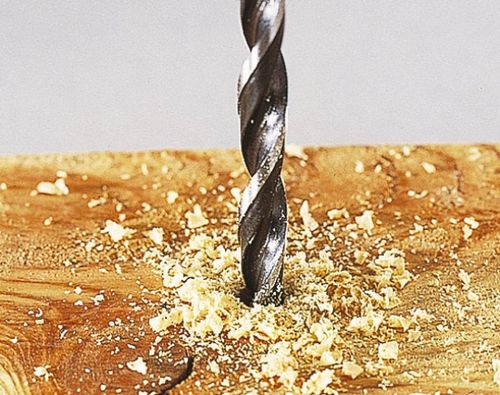 Отверстия-
углубления в деталях любой формы в поперечном сечении
Виды отверстийпо форме
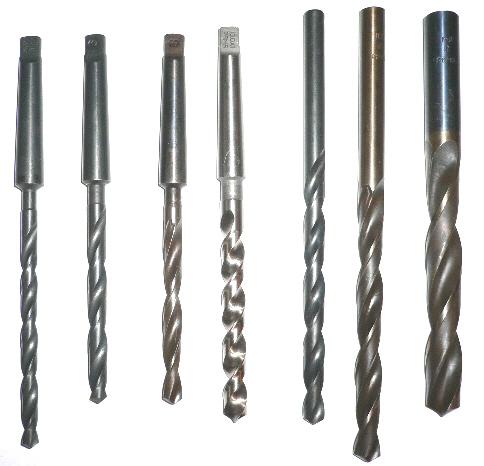 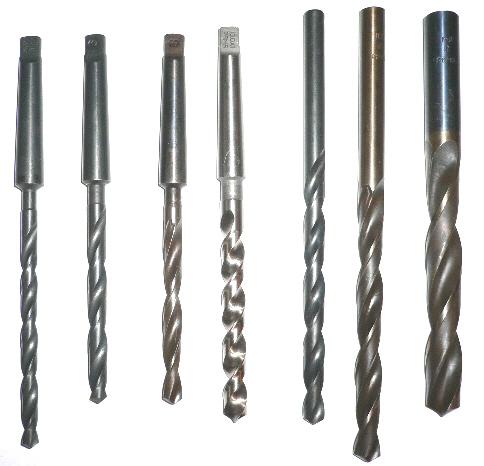 Виды отверстийпо глубине
Глухое
Сквозное
Виды сверл.
Начертите в тетради  таблицу
Виды сверл.
Пользуясь учебником заполни таблицу
Спиральное сверло с направляющим центром
центр
хвостовик
Спиральные канавки
Режущая кромка
Виды сверл.
для точного сверления поперёк волокон древесины
Центровое перовое сверло
Пользуясь учебником заполни таблицу
Центровое перовое сверло
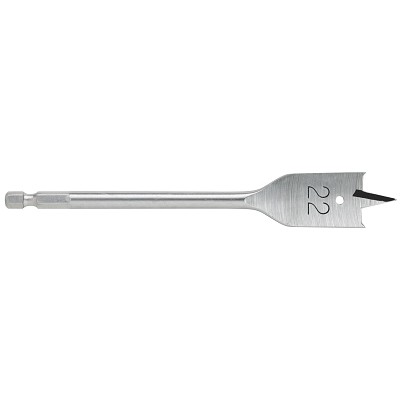 Хвостовик
Подрезатель
Центр
Режущая кромка
Виды сверл.
для точного сверления поперёк волокон древесины
для сверления неглубоких отверстий большого диаметра
Винтовые свёрла
Пользуясь учебником заполни таблицу
Винтовое сверло
Шнековое сверло
Виды сверл.
для точного сверления поперёк волокон древесины
для сверления неглубоких отверстий большого диаметра
для сверления глубоких отверстий
Пользуясь учебником заполни таблицу
Виды сверл.
Пользуясь учебником заполни таблицу
Ложечное сверло
Хвостовик
Режущая кромка
Виды сверл.
для  сверления вдоль волокон древесины
Спиральное сверло
Пользуясь учебником заполни таблицу
Спиральное сверло
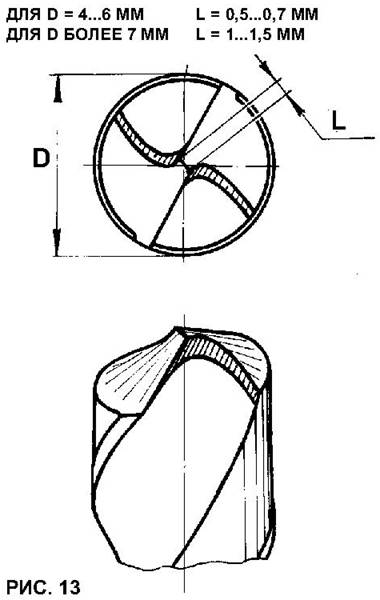 Режущая кромка
хвостовик
Спиральные канавки
Режущая кромка
Виды сверл.
для  сверления вдоль волокон древесины
для сверления любых отверстий
Пользуясь учебником заполни таблицу
Элементы сверла.
для крепления в патроне
для подрезания волокон древесины
для вывода стружек
Пользуясь учебником заполни таблицу
Ручные  инструменты для сверления
Дрель с открытой передачей
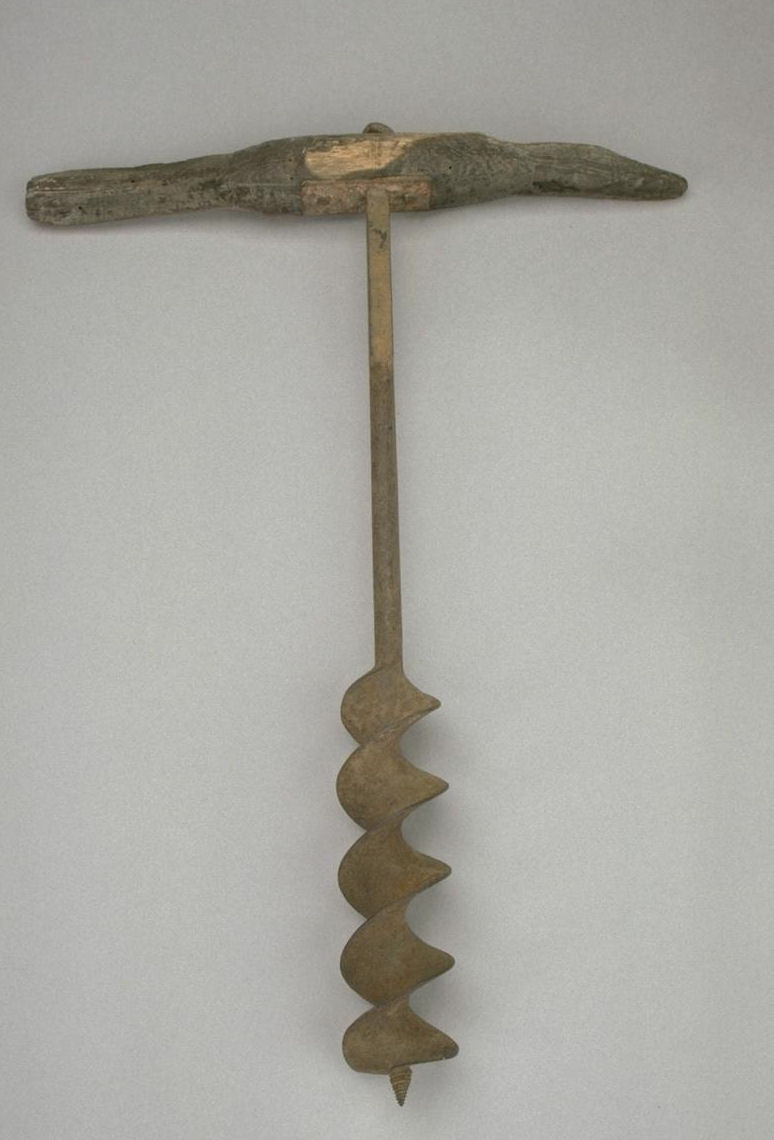 Коловорот
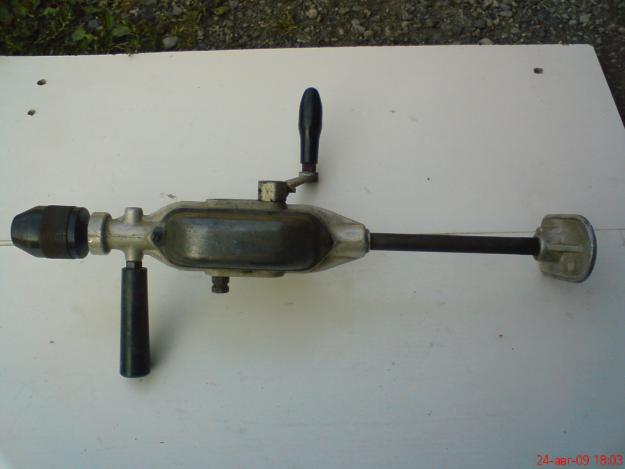 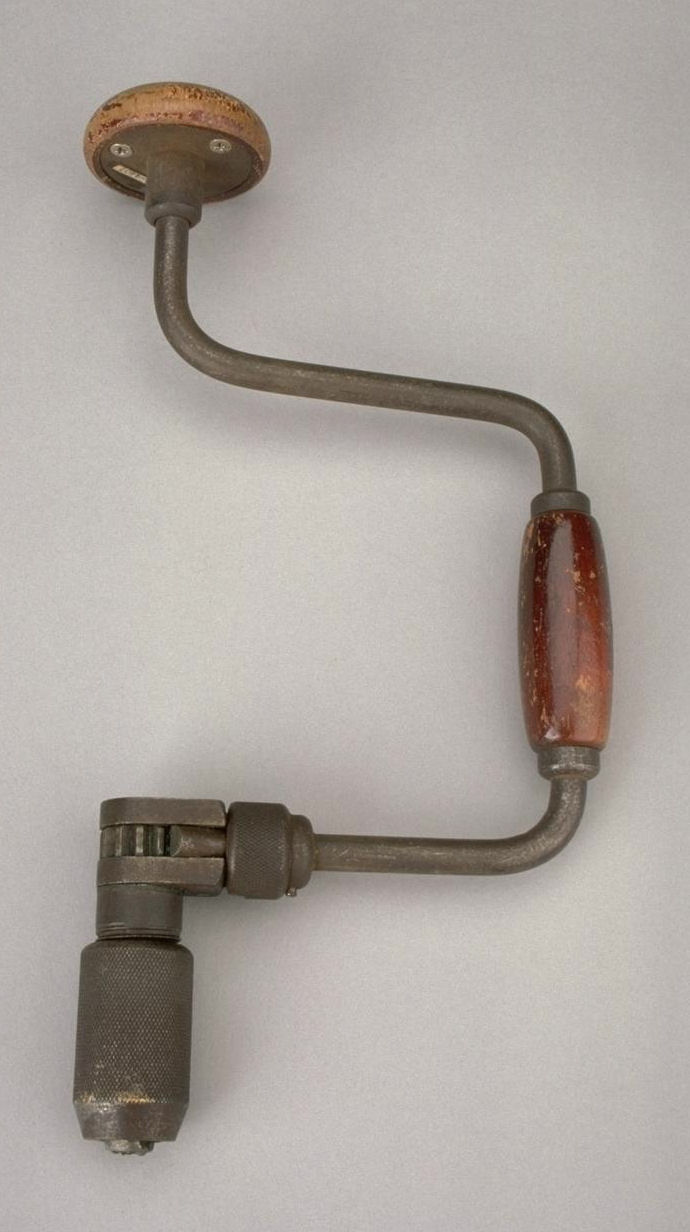 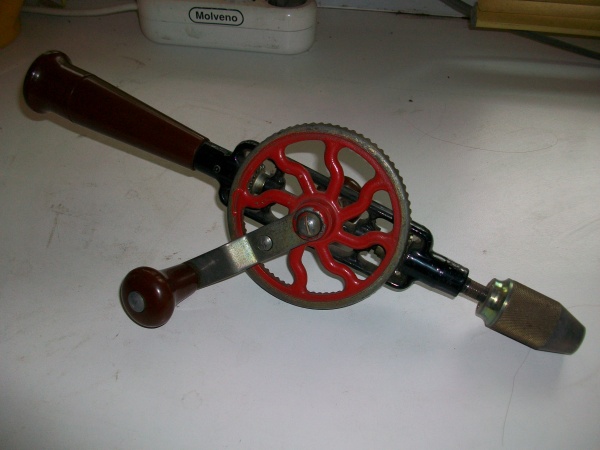 Дрель с закрытой передачей
Буравчик
Коловорот
патрон
рукоятка вращения
упор
сверло
Дрель
рукоятка захвата
упор
патрон
рукоятка вращения
Приёмы сверления коловоротом
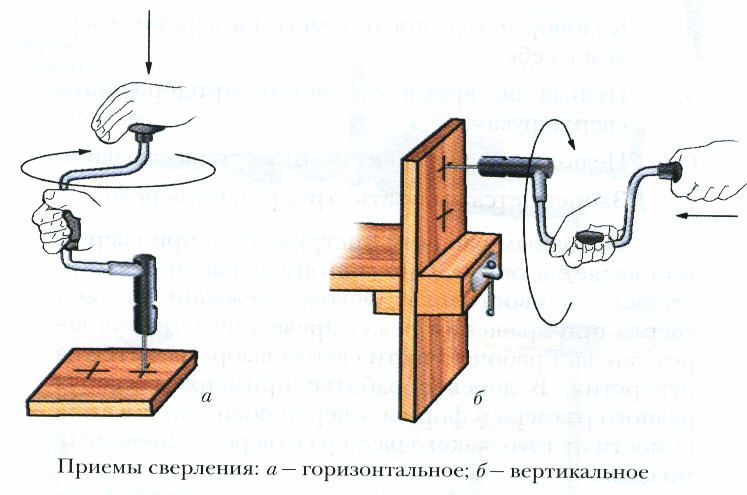 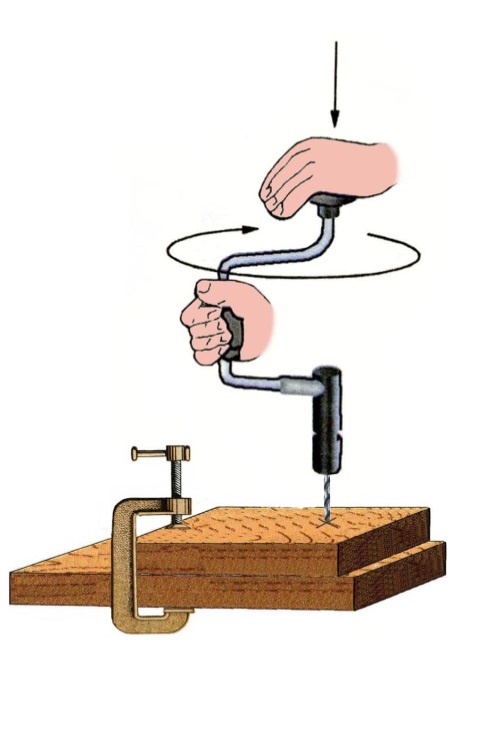 Правила  безопасной работы
1.  Надежно закреплять заготовку и подкладную доску на верстаке.
2. Надёжно, без перекоса закреплять сверло в патроне.
3. Ручку дрели и коловорота вращать плавно, без рывков.
4.  Дрель и коловорот класть на верстак сверлом от  себя.
Правила безопасной работы: проверь свои знания
1. При сверлении надёжно закрепляй заготовку и подкладочную доску на верстаке, иначе…
А – отверстие придётся пересверливать
Б – могут  получится неровные края отверстия на заготовке и на выходе сверло просверлит крышку верстака
В – затупится режущая кромка сверла
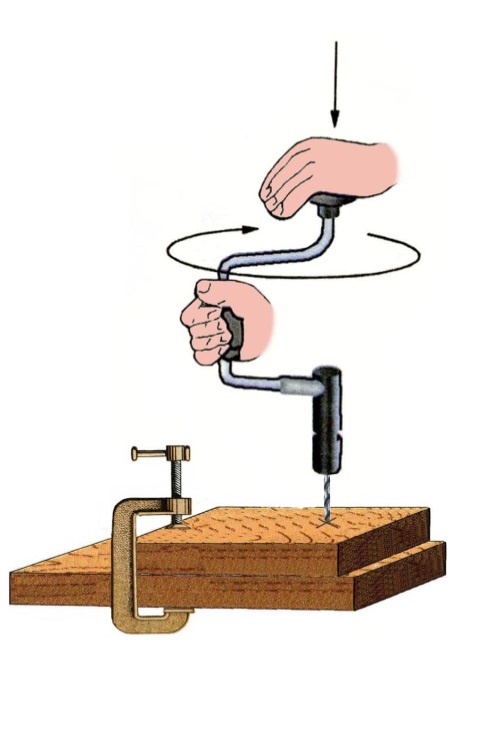 Подумай!!!
Подумай!!!
Правильно
Закрепление заготовки при горизонтальном сверлении
Правила безопасной работы: проверь свои знания
2. Надёжно, без перекоса закрепляй сверло в патроне, иначе…
А – отверстие получится овальное
Б – это может привести к поломке сверла и травме
В – придёт в негодность патрон
Подумай!!!
Подумай!!!
Правильно
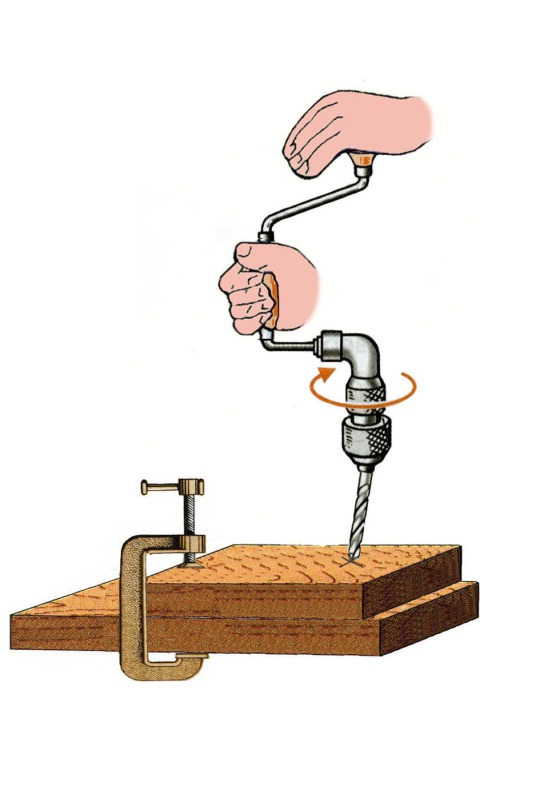 Неправильное закрепление сверла в патроне
Правила безопасной работы: проверь свои знания
3. Ручку коловорота или дрели вращать свободно, без больших усилий, иначе…
Подумай!!!
А – поломается дрель
Правильно
Б – поломается сверло
В – отверстие будет просверлено не по метке
Подумай!!!
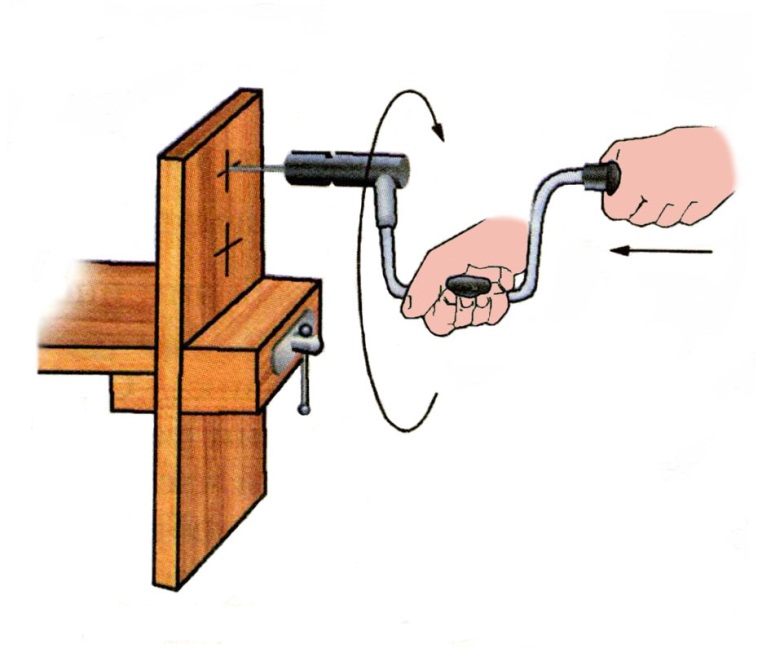 Закрепление заготовки при вертикальном сверлении
Правила безопасной работы: проверь свои знания
4. Коловорот или дрель надо класть на верстак сверлом от себя потому, …
А – рука может натолкнуться на режущую кромку сверла, когда мы берем инструмент из лотка
Б – коловорот (дрель) будет мешать обработке заготовки
В – придется ставить на верстак защитное ограждение
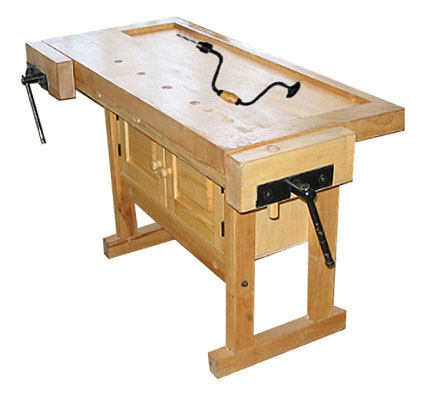 Подумай!!!
Правильно
Подумай!!!
Положение инструмента на крышке верстака
Практическая работа: «Подставка для сверл»
Разметить заготовку размерами 150Х100Х50
Разметить место для отверстий разных величин в 5 рядов, в каждом ряду по 6 отверстий.
Просверлить отверстия
Зачистить изделие и покрыть лаком
Вопросы для закрепления материала.
Что называют отверстиями?
Какие виды отверстий вы знаете?
Какие виды свёрл вы знаете?
Как определить диаметр сверла?
Чем отличается коловорот от дрели?
Для какой цели при сверлении отверстия под заготовку подкладывают доску?
Для чего используют струбцину?
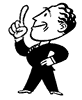 Домашнее задание
§ 10 читать, правила ТБ – учить.